Channel Finder
Kay Kasemir
Aug. 2022
EPICS: Distributed & loosely coupled
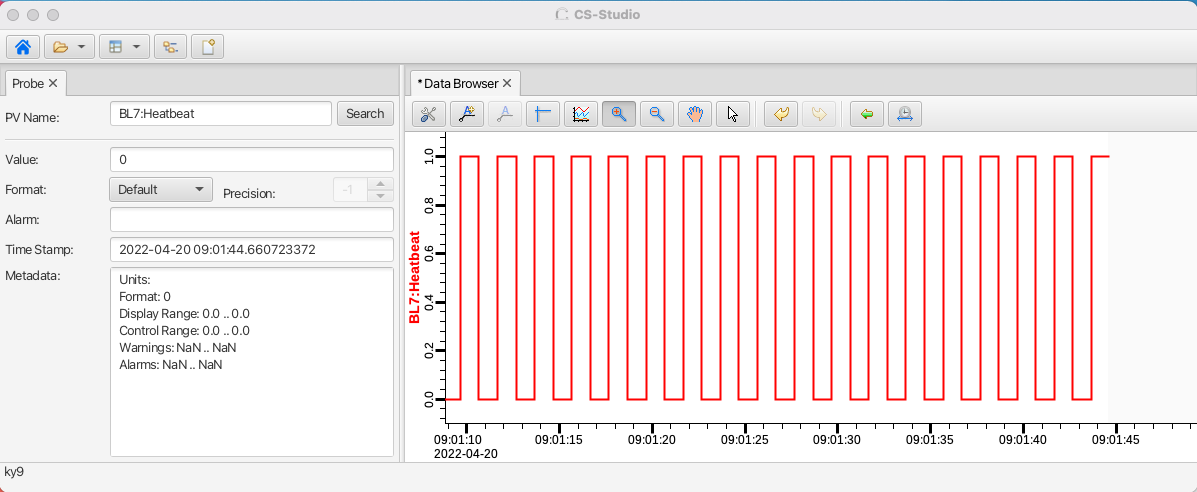 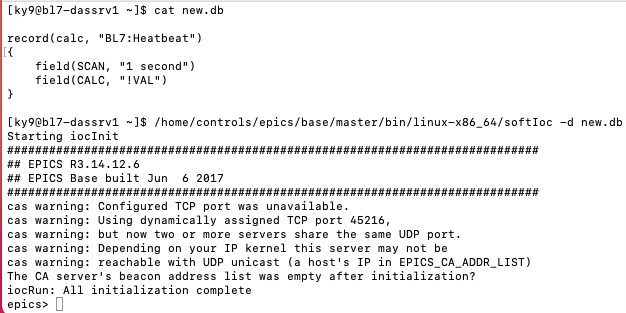 Start IOC  PVs are online
No need to register IOC
No need to reserve PV names
Like internet
Flexibility!
Few central bottlenecks
Start IOC  PVs are online
No spell checker
No “list all IOCs”, “list all PVs”
Like internet
Chaos!
Likely need some level of control…
History: APS ‘IRMIS’, ‘crawler’
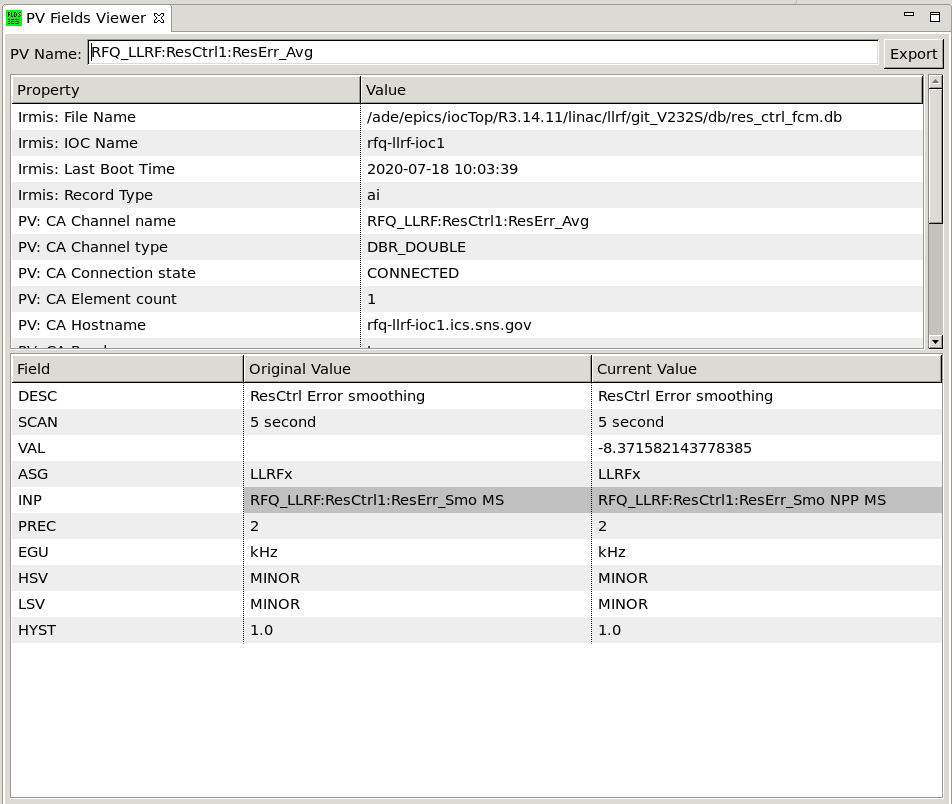 Resulting info
Which IOC last held that record?
When did it last boot? Where?
Initial value of fields?
Current value of fields?

SNS: Abandoned
Parsing st.cmd, *.db, following ‘cd’ commands and macros is hard!
IRMIS=Integrated Relational Model of Installed Systems
Channel Finder 101
Searchable list of “Channels”
Optional “Tags”
‘Magnet’
‘ImportantSetting’
Optional “Properties”
iocNAME = ‘NameOfIOC’
Type=‘Magnet’
Section=‘Front End’
Archive=‘Monitor, 00:01:00’
Zpos = ‘10m’ (position from start of accelerator)
Readback=‘NameOfAssociatedReadbackPV’
?!
Find iocName for a PV
List all ‘Magnet’ channels
List all PVs with iocName=‘someIOC’
Get ‘archive’ settings for PVs
Locate Readback for some setpoint
?!
Ecosystem
Operator Interface/GUUName Lookup, Channel TableCS-Studio
High-Level AppsPython
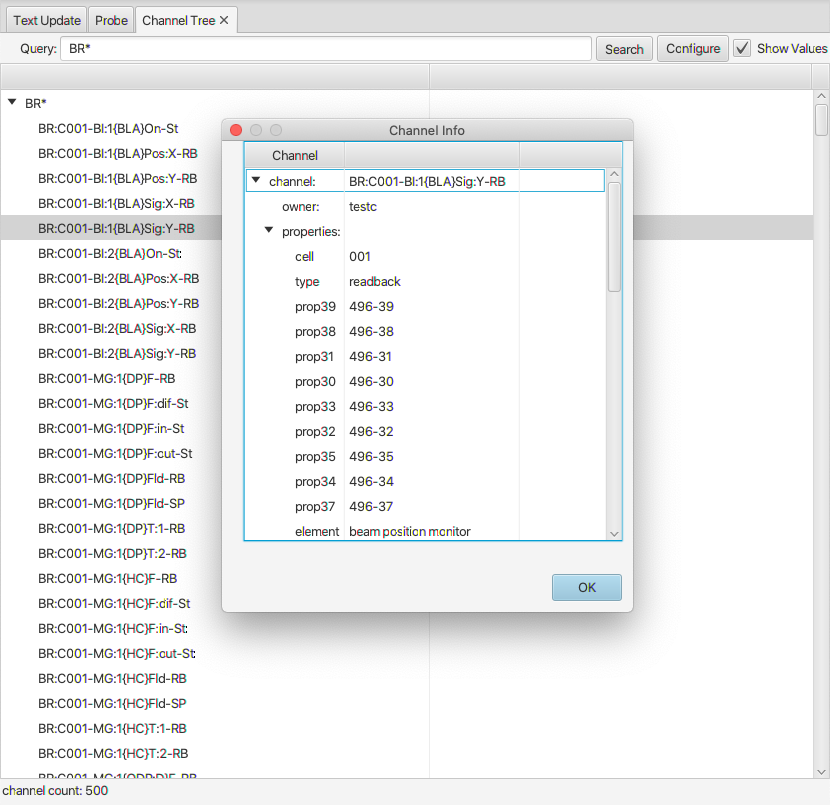 RecSyncAll record names,IOC Name,‘info’ tags
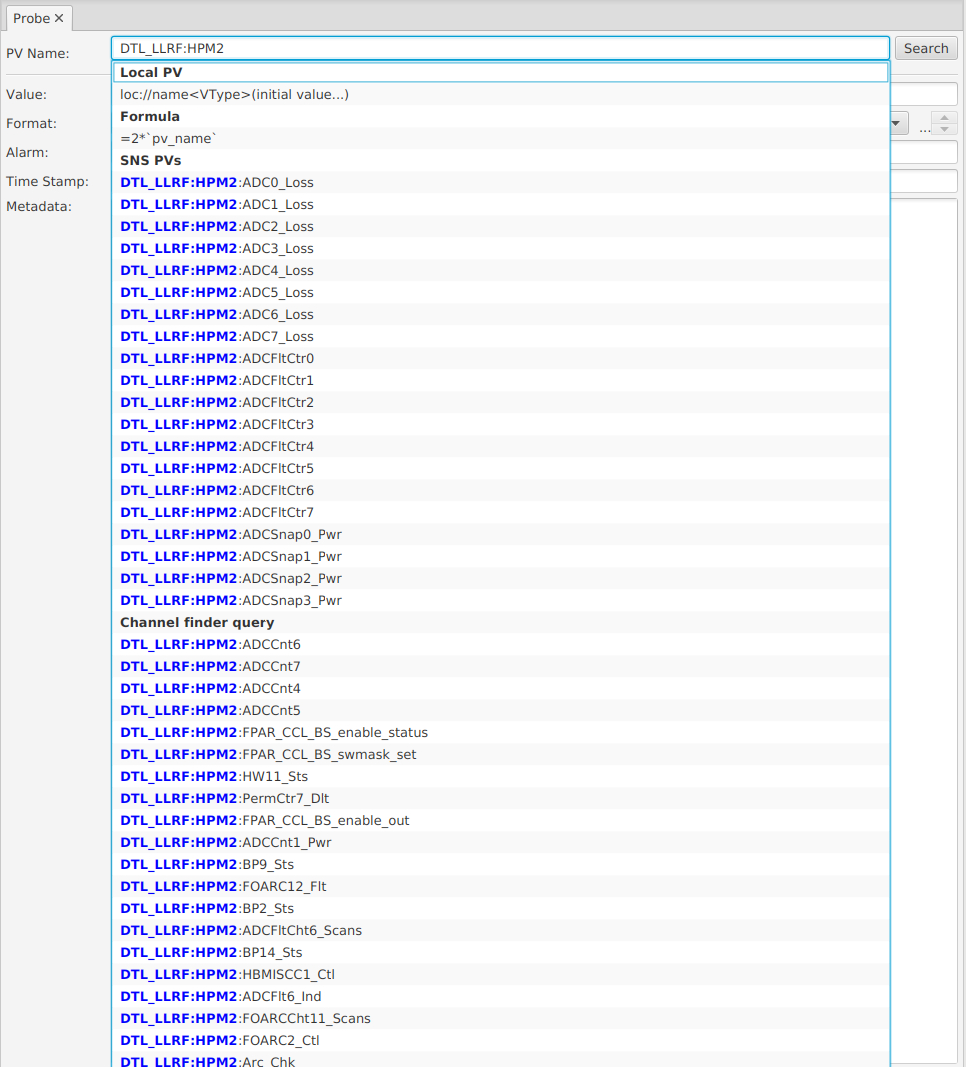 IOCs
…
cf.find(‘DTL*   type=Magnet’)
Create Archive Config
REST API, Shell, Python
Channel Finder Web Service
IRMIS Import
ElasticSearch(used to be MySQL, ca. 2009)
Maintenance, Statistics
REST API, Shell, Python
Initial Setup
Install & run Elasticsearch
 	Open web browser to http://localhost:9200
Install & run ChannelFinder
  	Open web browser to http://localhost:8080
Install & run Recceiver
Instrument IOCs to publish their records



In training setup, see /ics/examples/26_ChannelFinder
Instrumenting an IOC
abcApp/src/Makefile

ABC_DBD += reccaster.dbd
ABC_LIBS += reccaster
iocBoot/iocAbc/st.cmd

# Nice, but optional
epicsEnvSet("IOCNAME", "abc-ioc1")
epicsEnvSet("ENGINEER", "Fred")
epicsEnvSet("LOCATION", "Rack 123")
CS-Studio: PV Name Completion
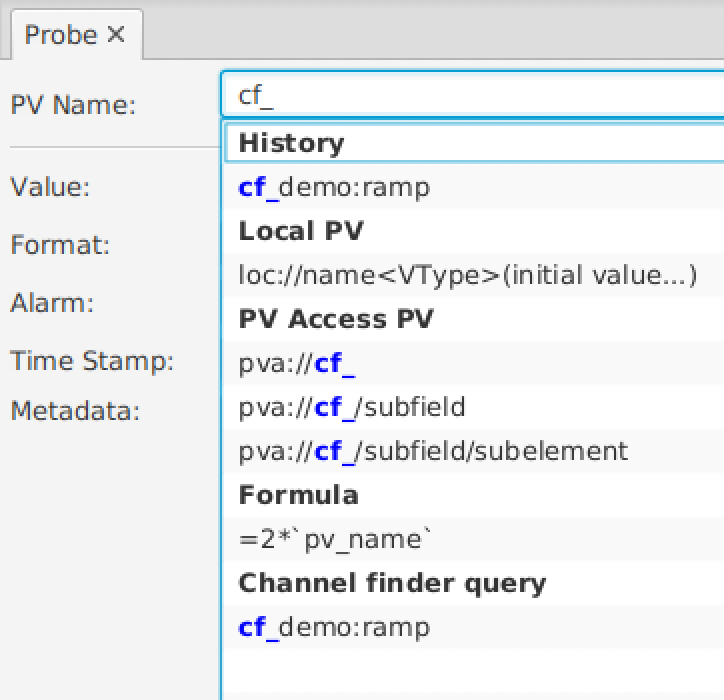 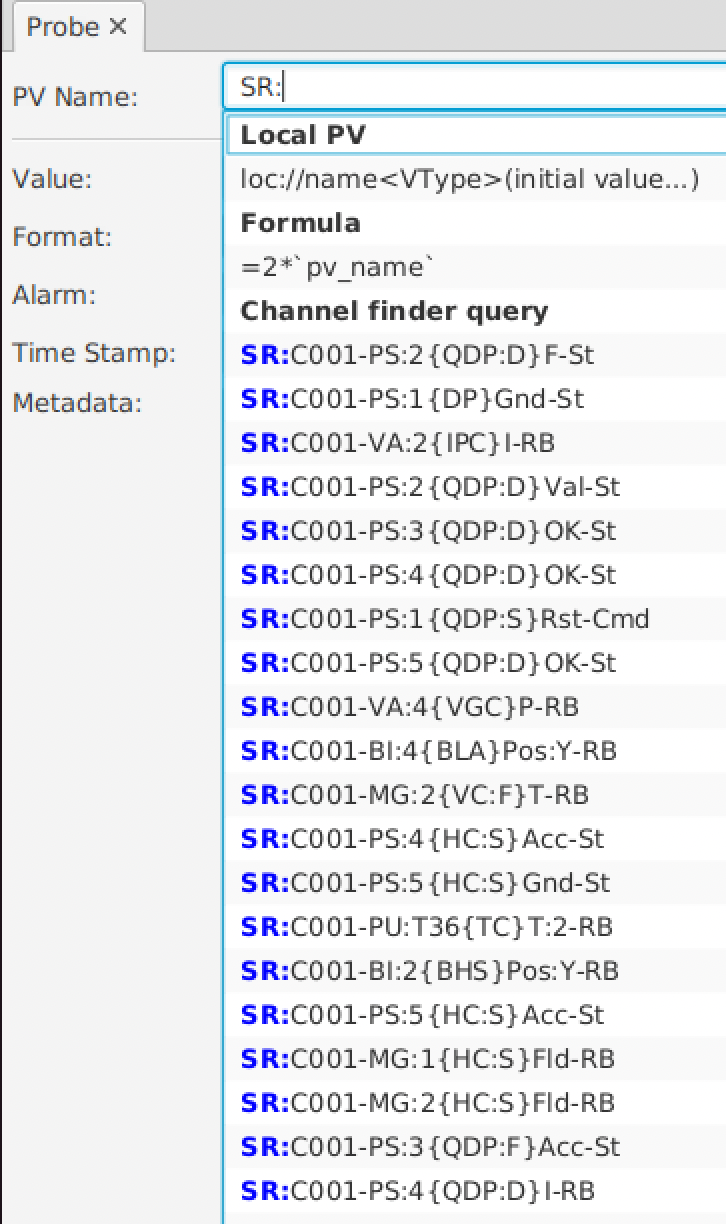 Channel Finder demo channels
PVs from example IOC
CS-Studio: Channel ‘Table’
More elaborate demo data from BNL
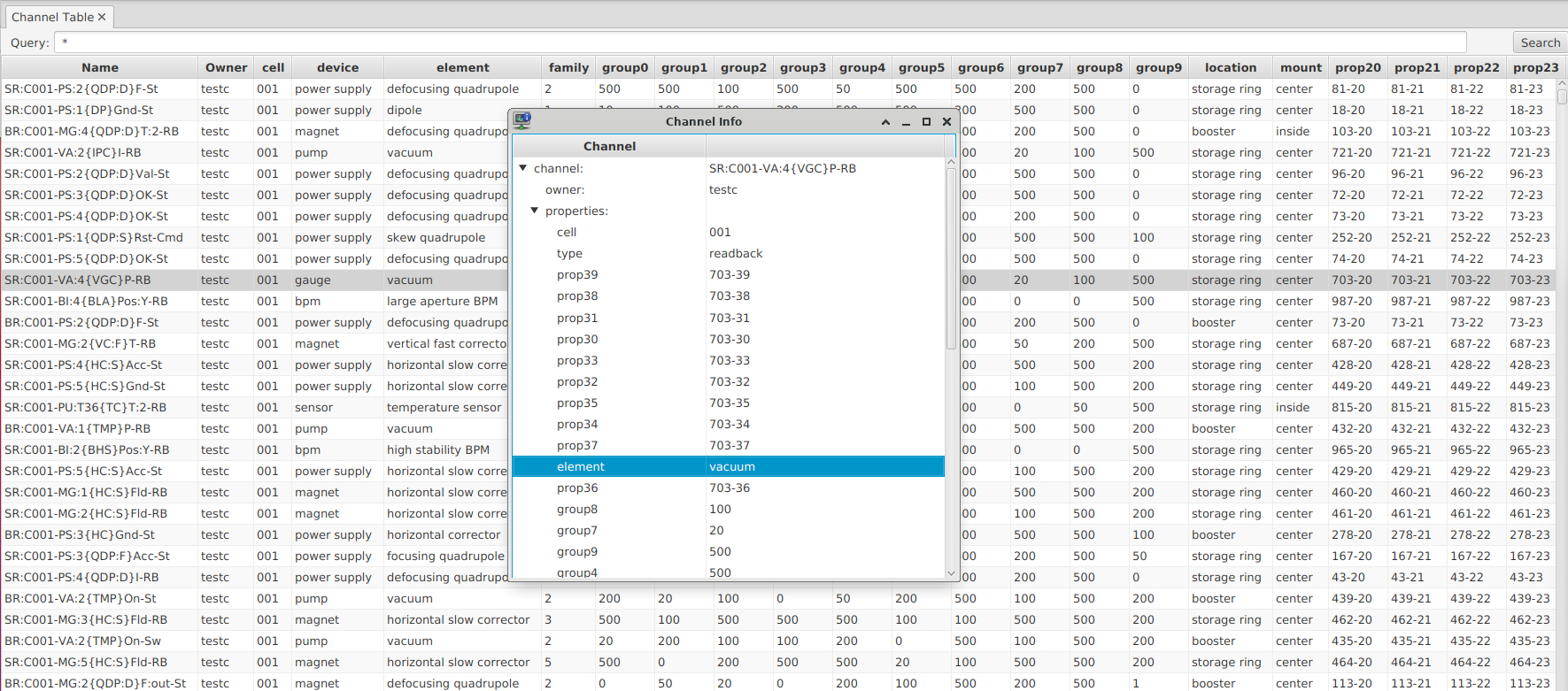 Search Options: “*Pattern*  tag  prop=*value*”
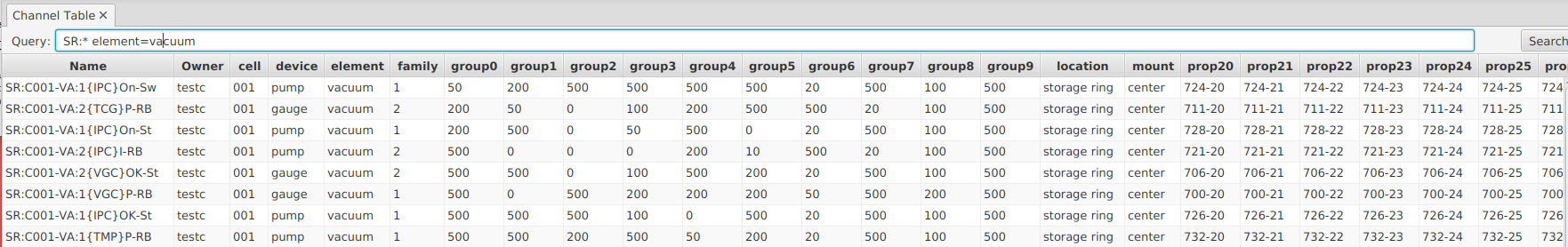 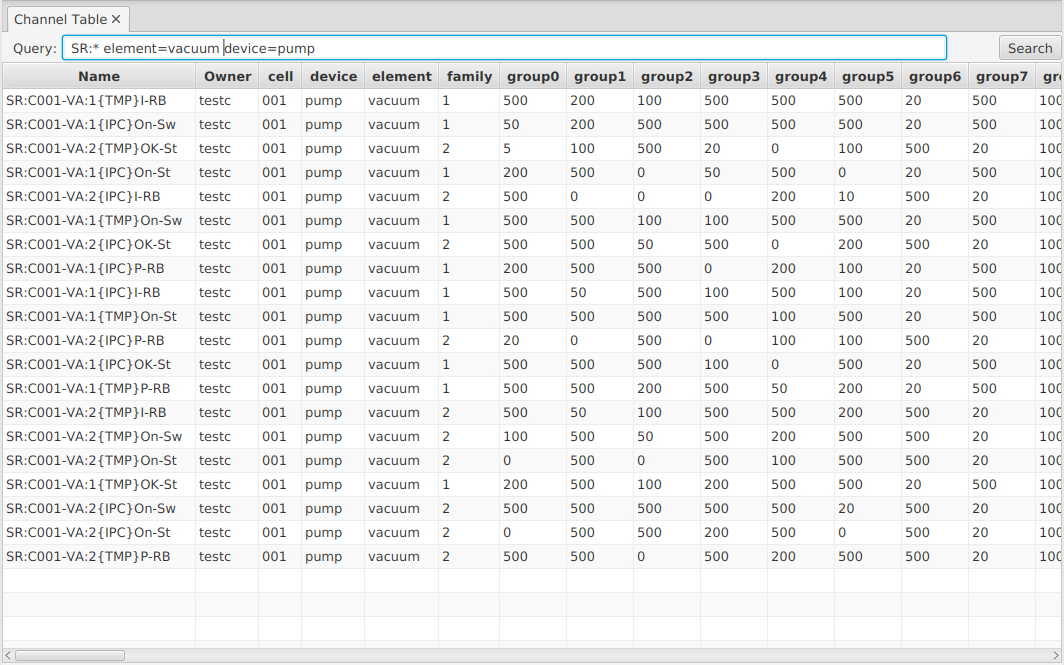 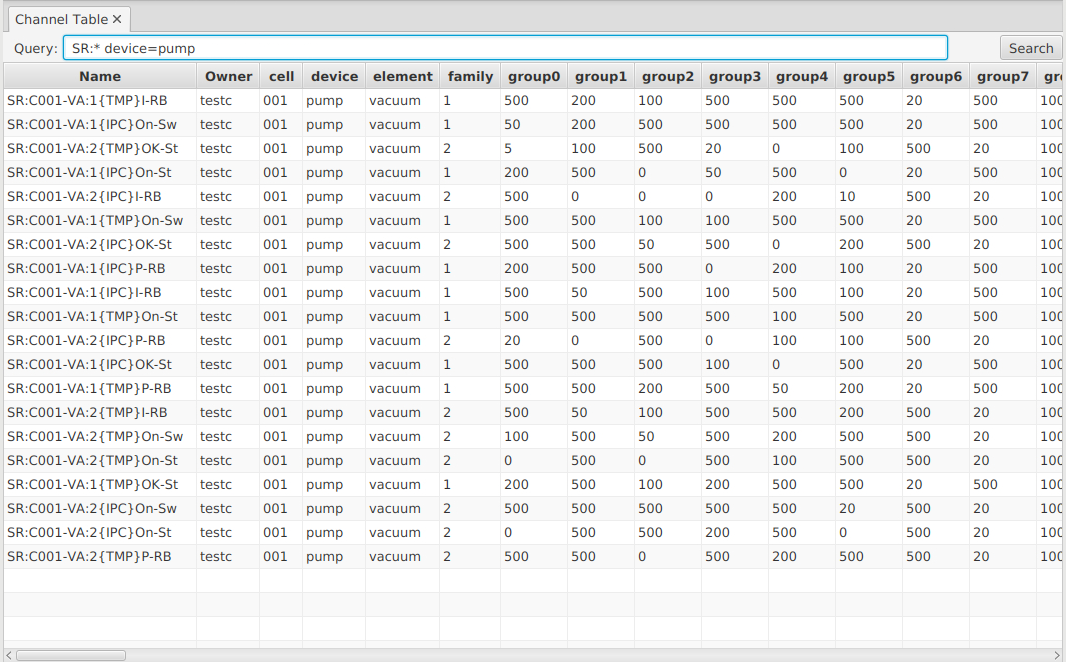 Integration
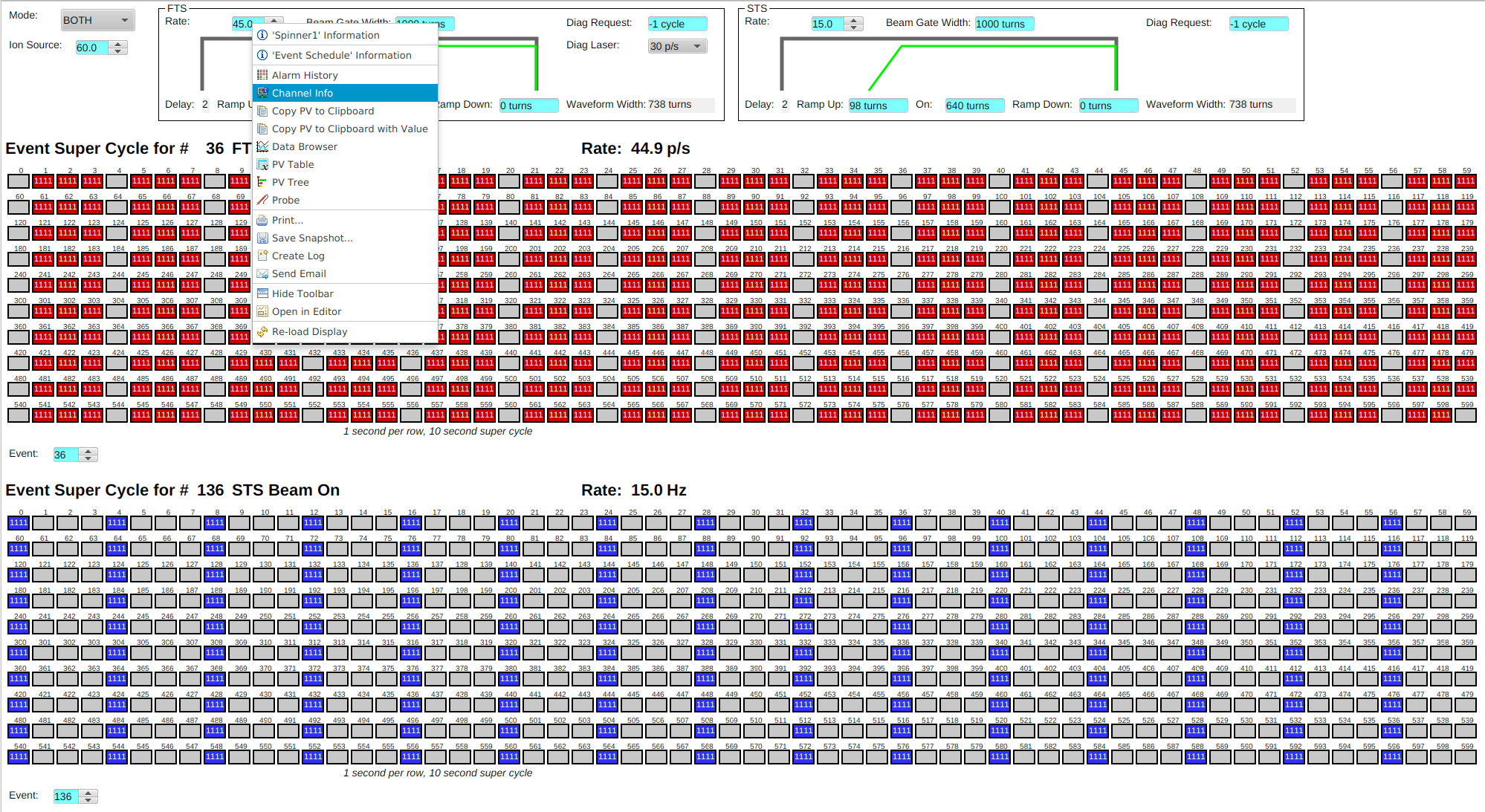 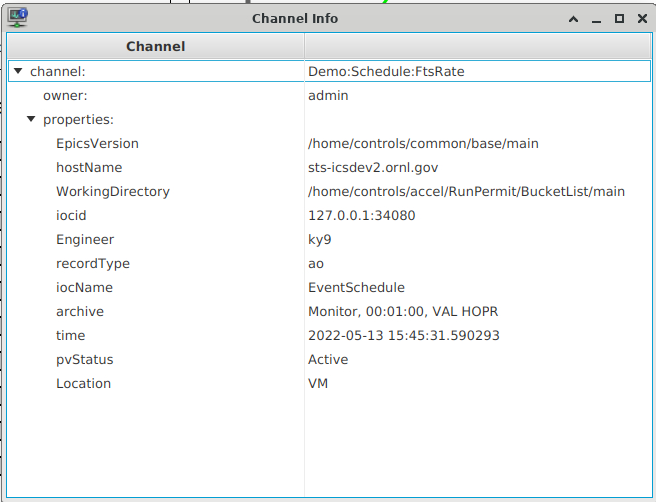 Especially useful for Disconnected Channels
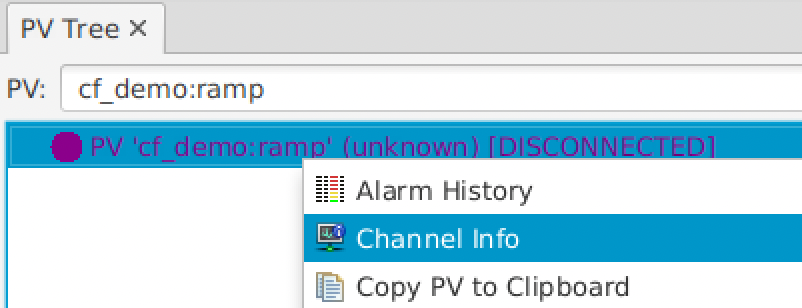 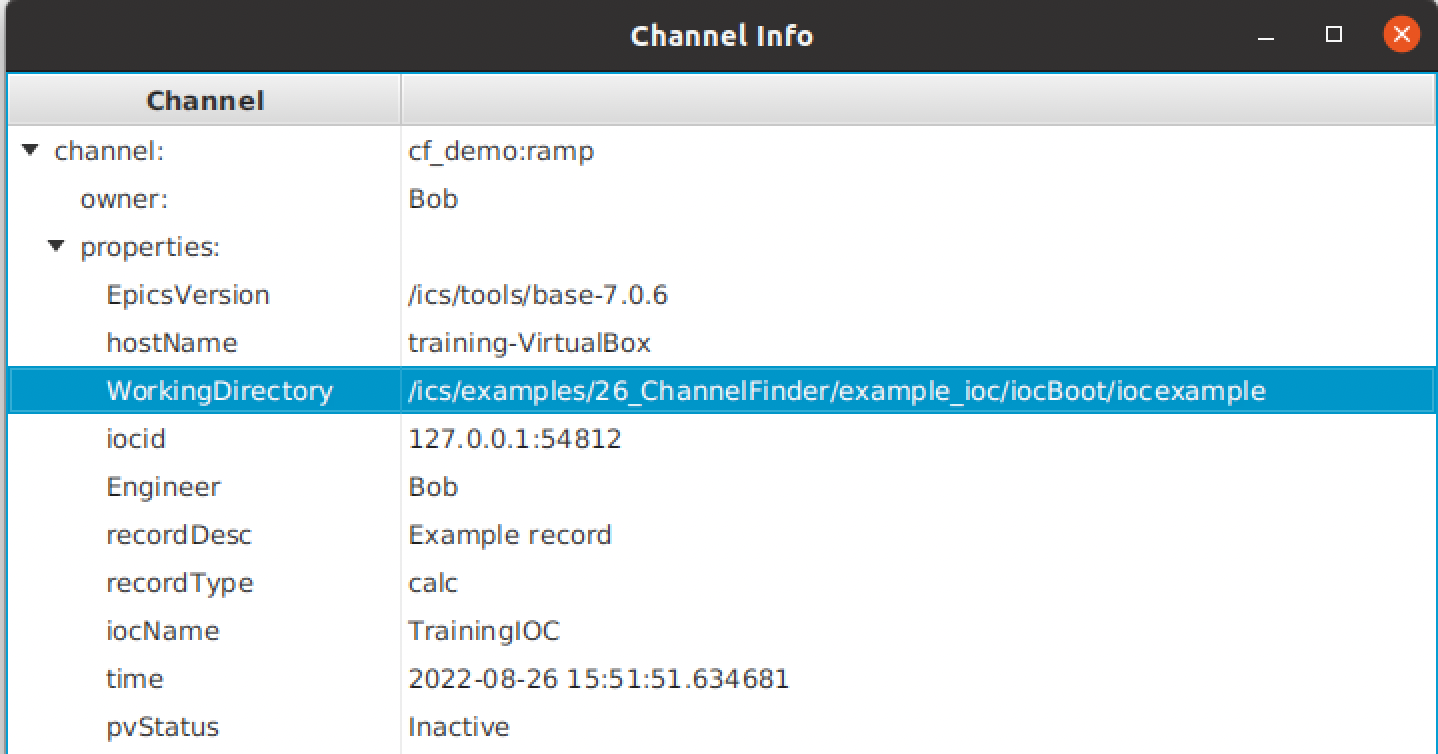 What IOC is supposed to provide this channel?
When was IOC last seen?
Who to contact?
What host? Where on that host?
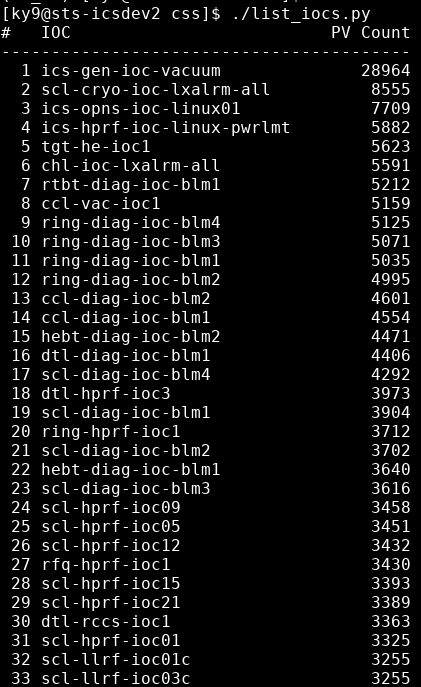 Create you own tools
List all IOCs and their PV counts
Create archive config
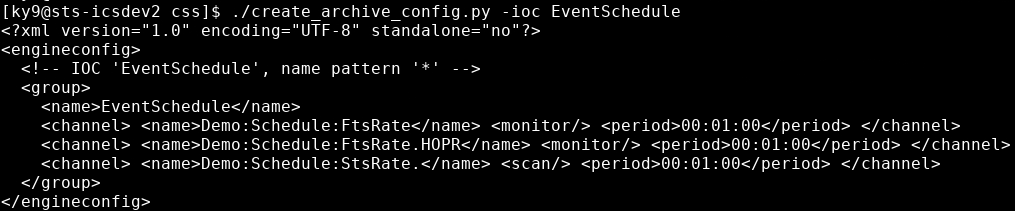 Elasticsearch: Count PVs
curl http://localhost:9200/channelfinder/_count?pretty


OK..
Elasticsearch: List IOCs
curl -XGET "http://localhost:9200/channelfinder/_search" -H 'Content-Type: application/json' -d'
{
  "query":
  {
    "nested":
    {
      "path": "properties",
      "query": { "match": { "properties.name": "iocName" } }
    }
  },
  "size": 0, 
  "aggs":
  {
    "IOCs":
    {
      "nested": { "path": "properties" },
      "aggs":
      {
        "filter_ioc":
        {
          "filter": { "bool": { "filter": [ { "term": { "properties.name": "iocName" } } ] } },
          "aggs": { "ioc": { "terms": { "field": "properties.value", "size": 500 } } }
        }
      }
    }      
  }}’                                  Well…
But it’s fast
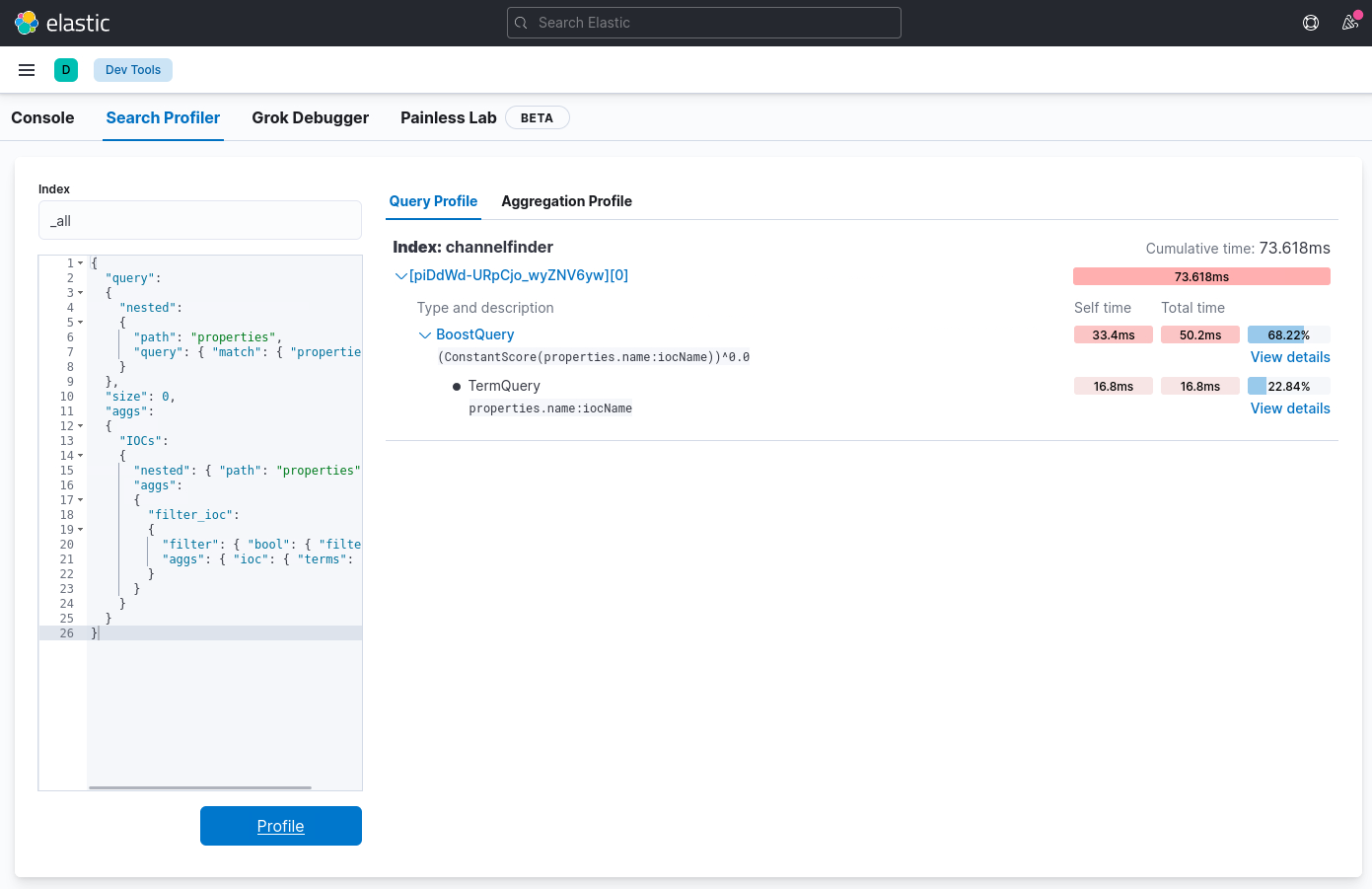 Aggregate IOC names for 500k channels: 0.075 seconds
Python: Loop over all Channels, catalog IOCs, …
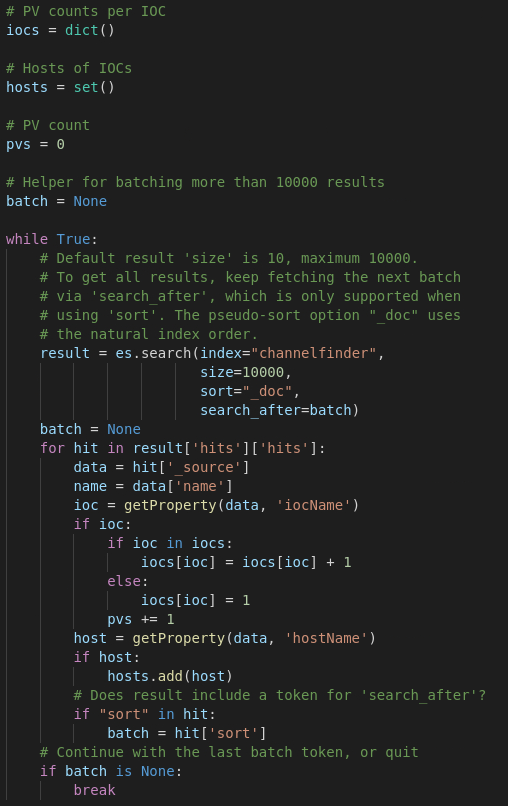 Loops over 500k PVs in about 10 seconds.
Nested structure
Questions
What happens when a record is removed from an IOC?
It remains in the channel finder but as “Inactive”







How to really delete channel?
Web interface, …
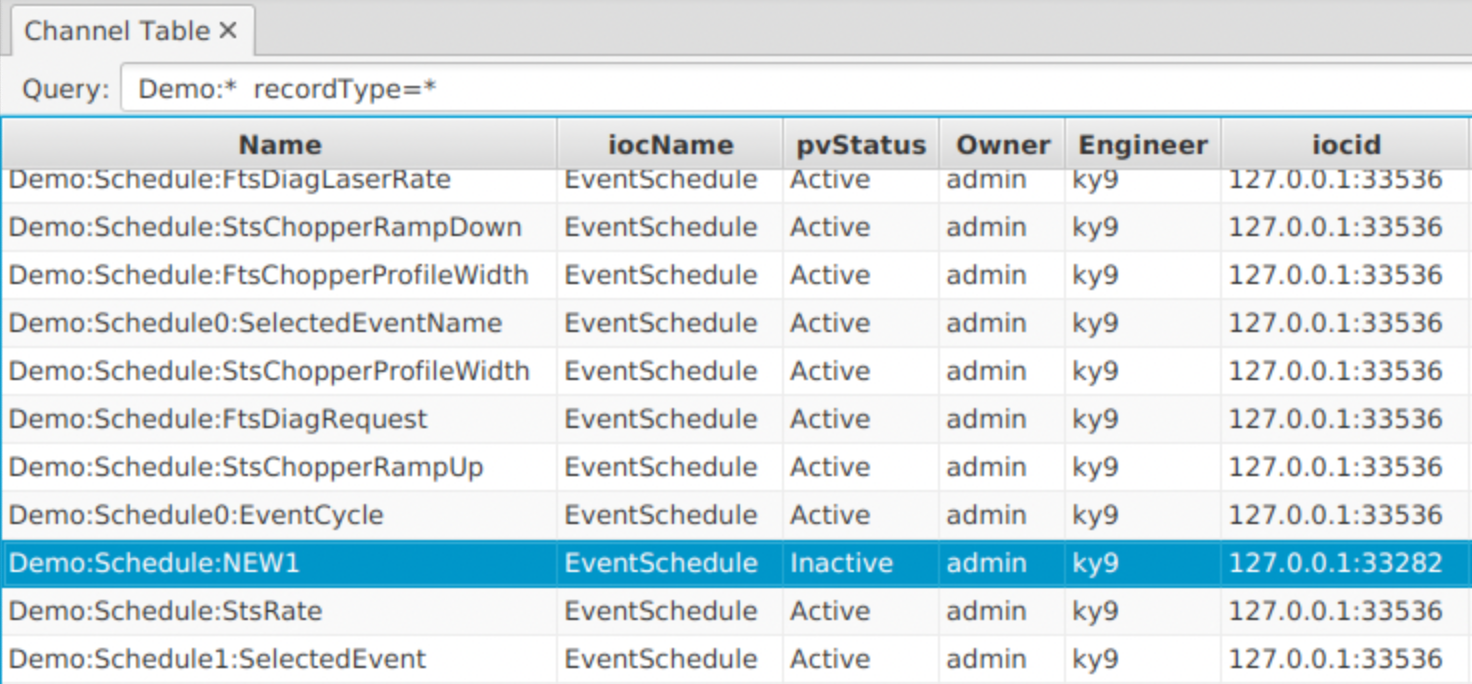 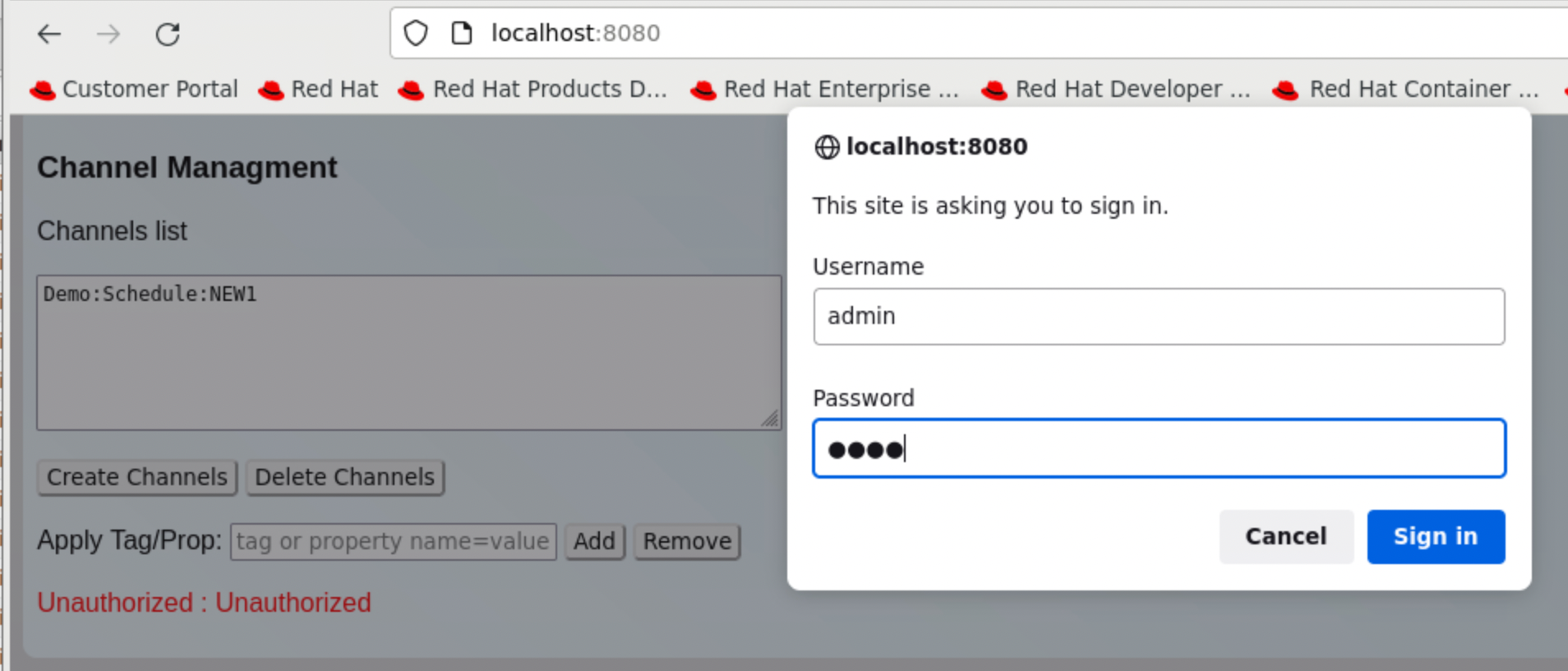 Python Notebook Example
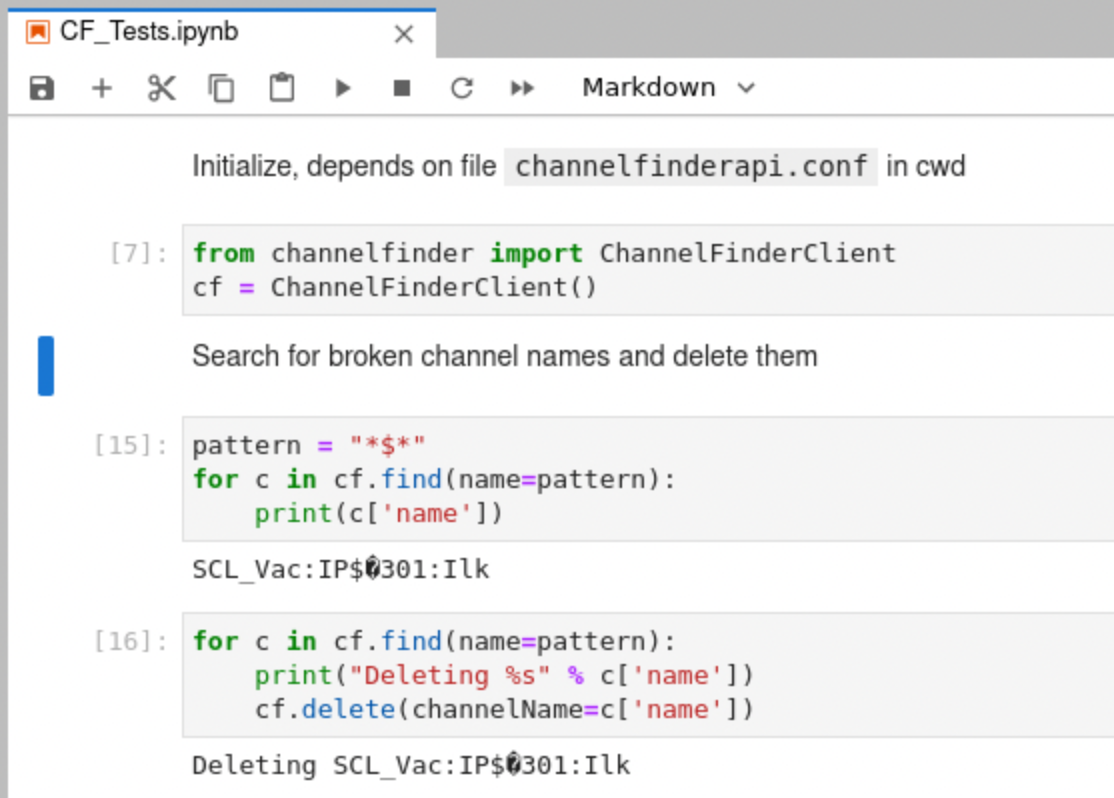 Channel Finder
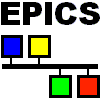 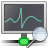 Database of channels
IOCs can publish their records
With host name, contact person, ..
”Recceiver” tracks Active/Inactive PV status

Easy name lookup in CS-Studio
You may add other information and use in python scripts